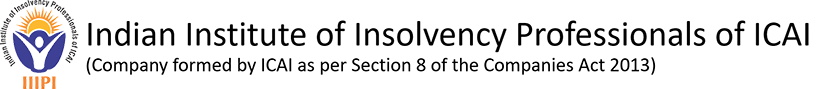 15th BATCH - EXECUTIVE  DEVELOPMENT PROGRAM (For IPs)
MASTERING 
“AVOIDANCE/PUFE FORENSICS UNDER IBC”
Fee:Rs.6000/- + GST
Dates: 17th June–  19th June
 (2025)
Duration: 18 Hours 
(Over 3 days)
Last Date to Register
16th June 2025
First Come First Serve Basis
CPE: 12 Hours
Visit us:
https://www.iiipicai.in/
Contact: ipprogram@icai.in
Ph: 91-8178995141